Ridge Top Garage
xxx sq. ft.
$xxxK
Stone vernier
$15K
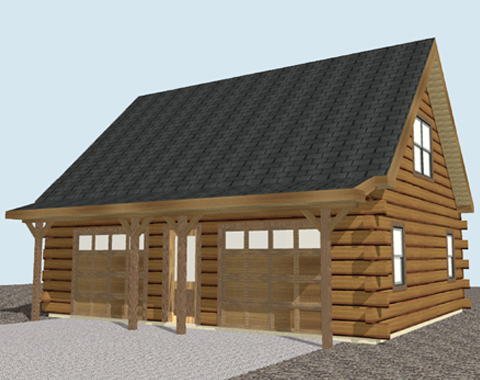 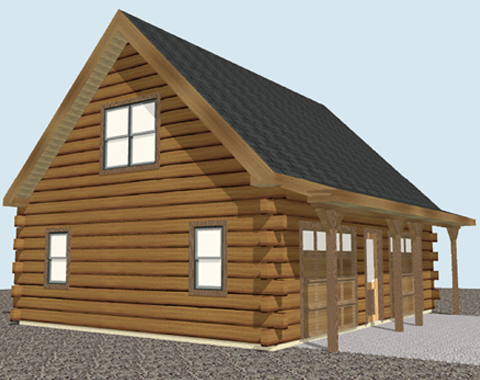 Ridge Top Garage I
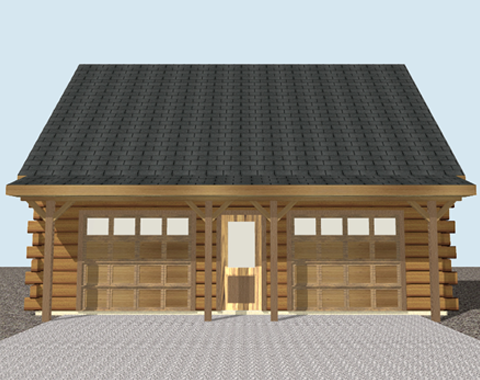 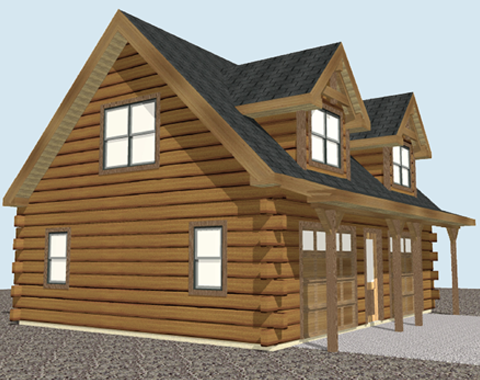 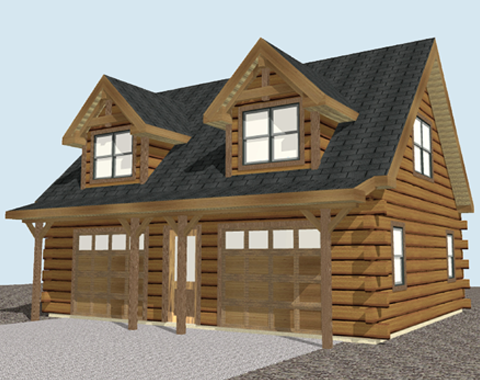 Ridge Top Garage II
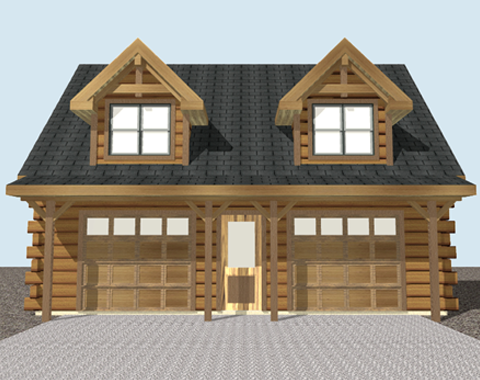 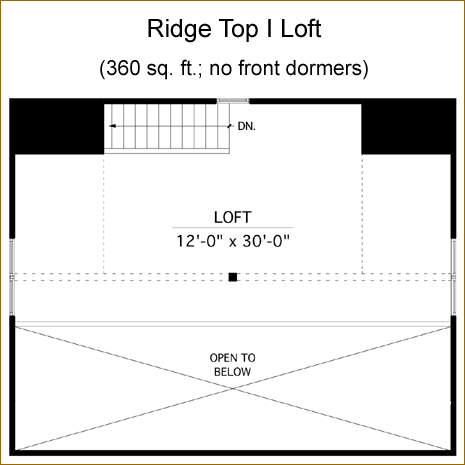 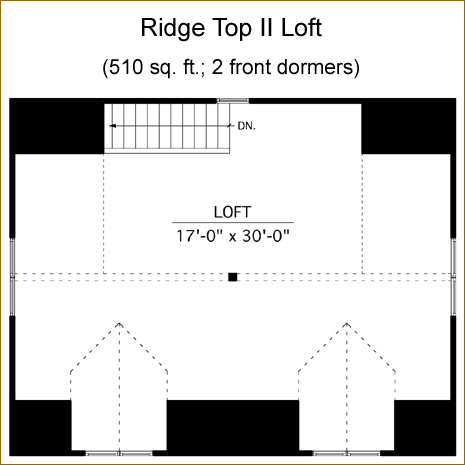 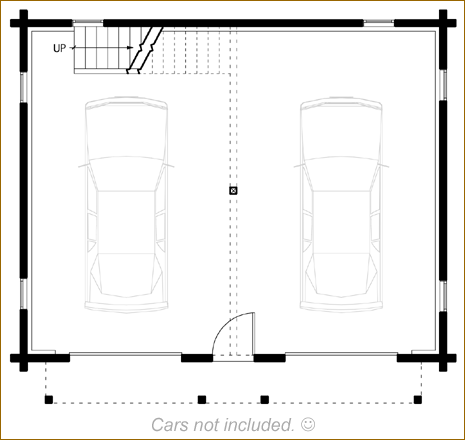